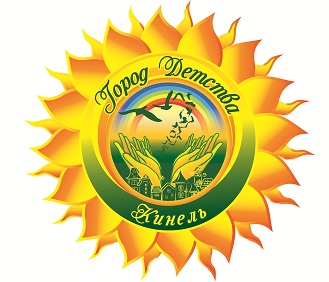 Автономная некоммерческая организация дошкольного образования «Город Детства» »
«Нравственно – патриотическое воспитание детей младшего дошкольного возраста»
                                                             


                                                             Выполнила: воспитатель Яковенко Т.Н.
Цели работы:
-воспитание у ребенка любви и привязанности к своей семье, дому, детскому саду, городу;
-формирование бережного отношения к природе и всему живому;
-воспитание уважения к труду (человеку-труженику, результатам его труда)
Методы и формы работы:
- экскурсии и целевые прогулки;
- рассказы воспитателя;
- беседы о родном городе;
-показ иллюстраций;
- использование фольклорных произведений;
- чтение художественной литературы;
- проекты и акции
В результате плодотворной работы у  детей происходит:
расширение  своих знаний и развитие патриотических чувств;

  умение доброжелательно играть со сверстниками,  отрицательно относиться к грубости и жадности;

  использование навыков вежливого обращения;
Дидактические игры, рассказывающие о правилах поведения детей в общественных местах. Цель: знакомство детей с ближайшим окружением, культурой  поведения в общественных местах
Беседы о профессиях.Цель:  учить детей уважительно относиться к труду взрослых, узнавать и называть некоторые трудовые действия.
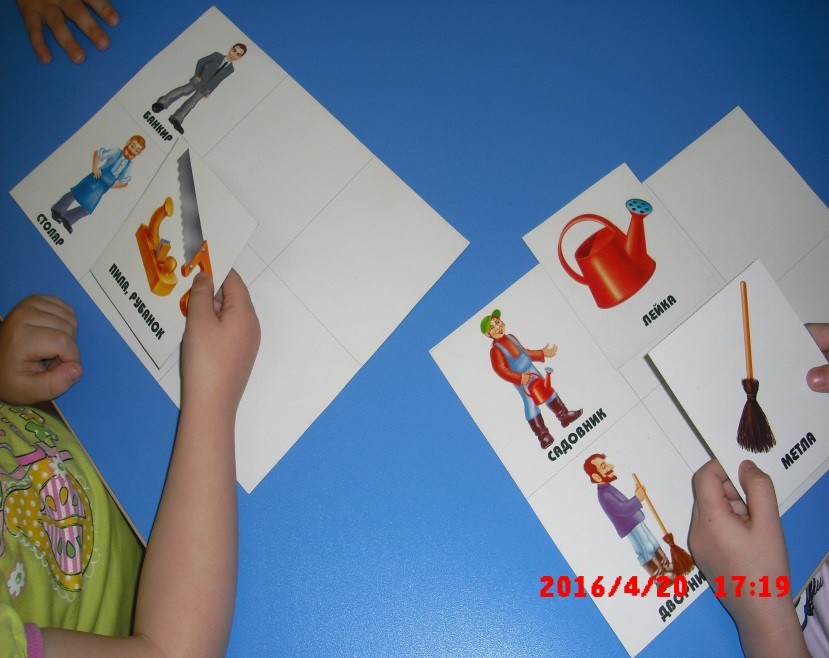 Художественная литература             (песенки, потешки, сказки).Цель: - Развивать речь, память, мышление, воображение.-  Формировать отзывчивость, уважительное отношение к окружающим.
Беседа: «Дом в котором ты живешь» Цель:  -воспитывать доброе чувство к своей семье; - расширять представления детей о доме, о близких, которые живут вместе; - знакомить детей с такими понятиями как : дом, квартира и назначение помещений.
Детский сад – наш второй дом.                              (беседы и наблюдения)Цель :  - Формирование у детей нравственно – патриотических чувств к детскому саду.  - Воспитание  доброго отношения к сотрудникам, расширение  представление о их «втором доме».
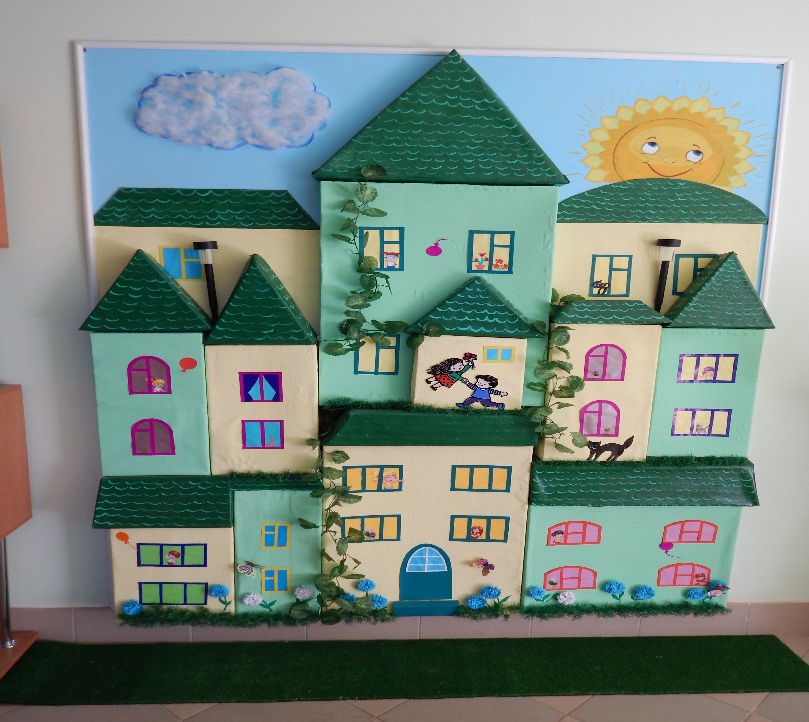 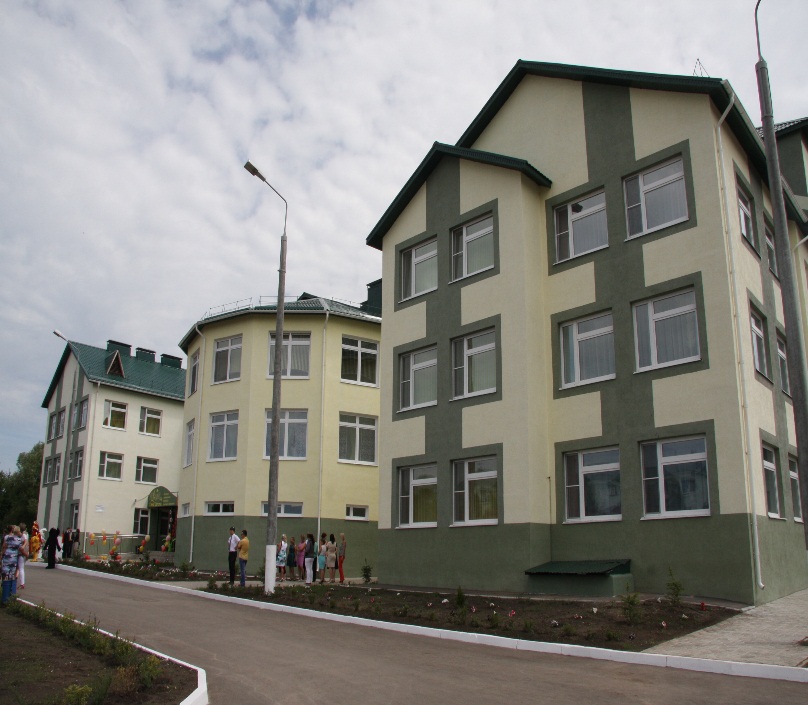 акция «Покормите птиц зимой»Цель: - воспитывать заботу о  братьях наших меньших; - формировать  гуманные чувства  к малой родине
Проект на тему «Семья».Рассматривание семейных фотоальбомов.Цель:  - формирование образа «Я»,  - воспитание  уважительного отношение к семье и близким